Fuzzy Logic  dengan Menggunakan  MATLAB
Bahan Kuliah 
IF4058 Topik Khusus IF
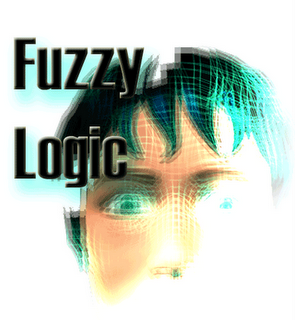 Oleh: Rinaldi Munir
Teknik Informatika – STEI ITB
1
Sumber untuk bahan kuliah ini: 
	“Belajar Cepat Fuzzy Logic menggunakan MATLAB”
	Oleh: Agus Naba
	Penerbit ANDI
2
Fuzzy Logic Toolbox
MATLAB menyediakan kakas untuk membuat sistem inferensi fuzzy (FIS) bernama Fuzzy Logic Toolbox (FLT).

FLT memiliki 5 jenis GUI untuk merancang FIS:
	1. FIS Editor
	2. Membership Function Editor
	3. Rule Editor
	4. Rule Viewer
	5. Surface viewer
3
Contoh Studi Kasus
Pelayan restoran sering mendapat uang tip (bonus) dari pelanggan yang makan di sana. Besar uang tip bergantung pada dua kriteria, yaitu kualitas pelayanan dan kualitas makanan.  Jika pelanggan merasa puas dengan pelayanan dan makanan di restoran, pelanggan tidak akan segan memberi bonus yang besar kepada pelayan.  Sebaliknya jika pelayanan kurang memuaskan atau makanan kurang enak, pelanggan mungkin memberikan uang bonus yang kecil atau tidak ada sama sekali. Batasan tentang “kualitas pelayanan”, “kualitas makanan”, dan berapa besar uang tip tidaklah jelas, oleh karena itu bersifat fuzzy.  Rancanlah sebuah FIS untuk masalah ini.
4
Memulai FLT
Ketikkan
		fuzzy
	pada prompt MATLAB, maka akan muncul FIS Editor berikut:
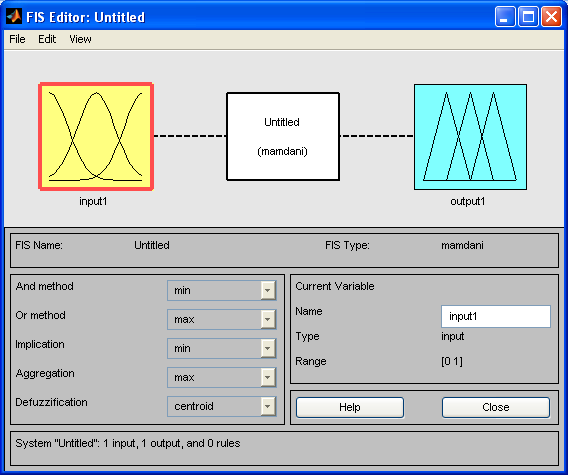 5
Variabel linguistik adalah pelayanan,  makanan, dan bonus.
Dari FIS editor, pilih File  Add Variable  Input
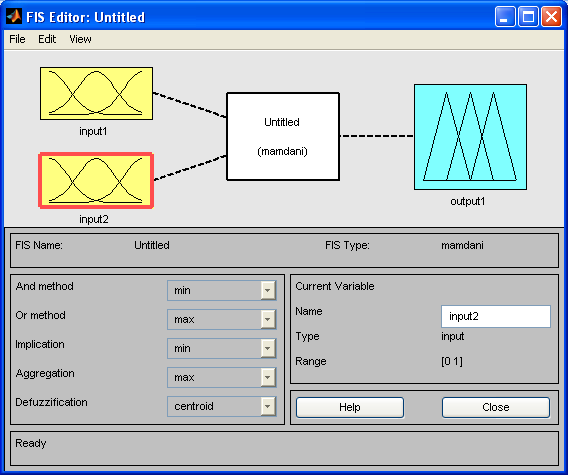 6
Klik gambar Input1, ganti namanya menjadi “pelayanan” pada kotak  Current Variable, lalu tekan Enter.
Untuk gambar Input2, ganti namanya menjadi “makanan”
Untuk gambar Output, ganti namanya menjadi “bonus”
	Hasil:
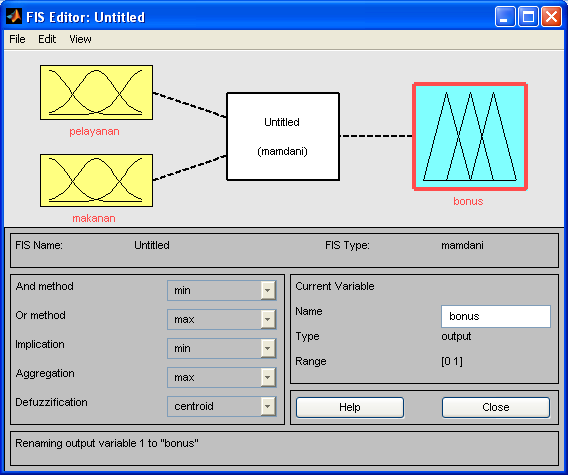 7
Simpan FIS ke memori  dengan memilih:
		File  Export  To Workspace
	dan pada field Workspace Variable isikan nama fisbonus, lalu tekan OK.

Untuk menyimpan ke memori, pilih:
		 File  Export  To Disk
	dan simpan dengan nama fisbonus.
8
Hasil:
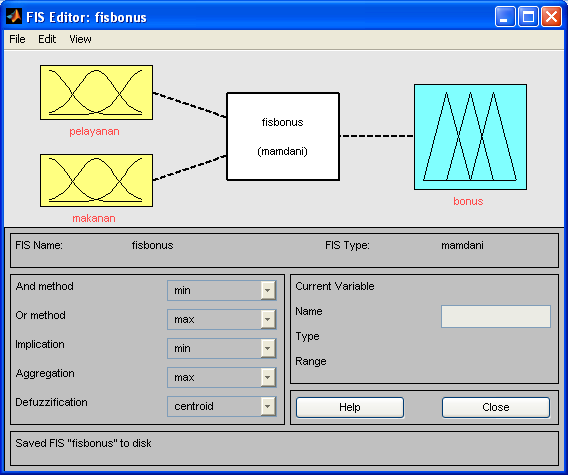 9
Membership Function Editor
Dari FIS editor, pilih: Edit  Membership Functions
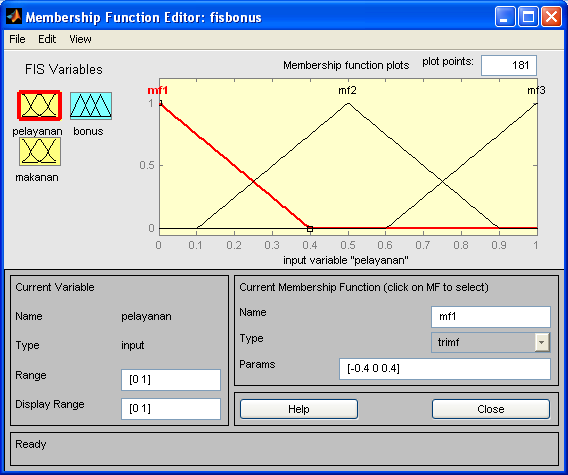 10
Ada tiga variabel FIS di sudut kiri atas, yaitu pelayanan, makanan, dan bonus. 
Pelayanan memilik tiga terma, yaitu mengecewakan, bagus, dan memuaskan.
Klik variabel FIS pelayanan, lalu klik kurva mf1, kemudian isikan/ganti parameter-parameter berikut pada setiap field:
Nama: mengecewakan
Range: [0 10}
Display Range: [0 10]
Type: gaussmf
Params: nilai default yang terdiri dari standard deviasi dan mean (bisa diubah)
11
Klik kurva mf2, kemudian isikan/ganti parameter-parameter berikut pada setiap field:
Nama: bagus
Range: [0 10}
Display Range: [0 10]
Type: gaussmf
Params: nilai default yang terdiri dari standard deviasi dan mean (bisa diubah)

Klik kurva mf3, kemudian isikan/ganti parameter-parameter berikut pada setiap field:
Nama: memuaskan
Range: [0 10}
Display Range: [0 10]
Type: gaussmf
Params: nilai default yang terdiri dari standard deviasi dan mean (bisa diubah)
12
Hasil:
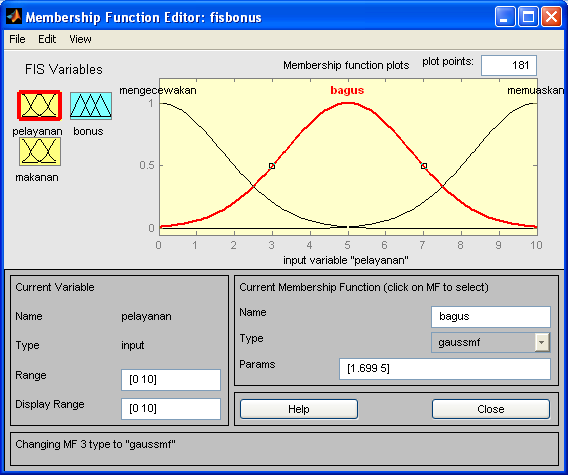 13
Makanan memiliki terma hambar dan enak.
Klik variabel makanan, lalu klik mf2
Hapus mf2 dari Edit  Remove Selected MF
Ubah Range manjadi [0 10} dan Display Range menjadi [0 10]
Klik kurva mf1, kemudian isikan/ganti parameter-parameter berikut pada setiap field:
Nama: hambar
Range: [0 10}
Display Range: [0 10]
Type: trimf
Params: [-4 0 7]
14
Klik kurva mf1, kemudian isikan/ganti parameter-parameter berikut pada setiap field:
Nama: enak
Range: [0 10]
Display Range: [0 10]
Type: trimf
Params: [3 10 14]
15
Hasil:
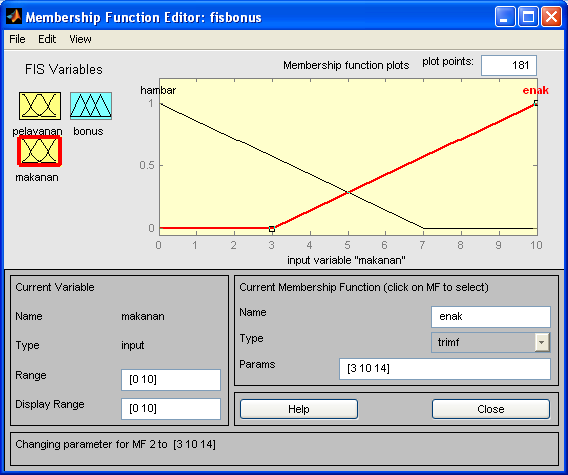 16
Bonus  memiliki terma sedikit, sedang, dan banyak.
Klik kurva mf1, kemudian isikan/ganti parameter-parameter berikut pada setiap field:
Nama: sedikit
Range: [0 30]
Display Range: [0 30]
Type: trimf
Params: [0 5 10]
17
Klik kurva mf2, kemudian isikan/ganti parameter-parameter berikut pada setiap field:
Nama: sedang
Range: [0 30]
Display Range: [0 30]
Type: trimf
Params: [10 15 20]
Klik kurva mf3, kemudian isikan/ganti parameter-parameter berikut pada setiap field:
Nama: banyak
Range: [0 30]
Display Range: [0 30]
Type: trimf
Params: [20 25 30]
18
Hasil:
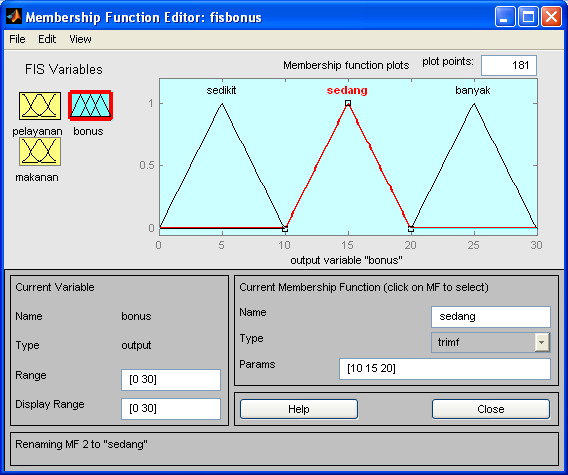 19
Rule Editor
Dari FIS editor, pilih: Edit  Rules
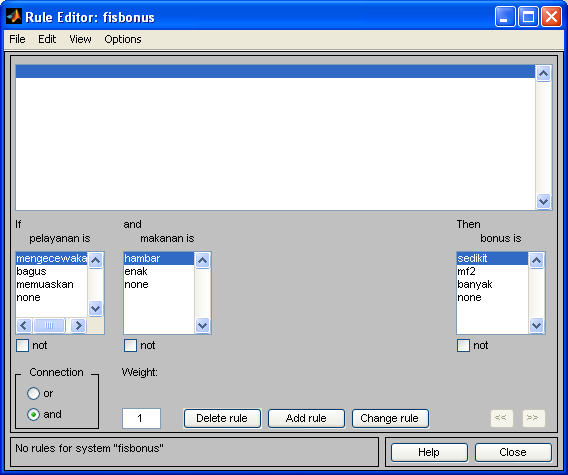 20
Menyisipkan kaidah IF-THEN pertama:
	IF (pelayanan is mengecewakan) or (makanan is hambar) THEN bonus is sedikit

Di bawah variabel pelayanan pilih mengecewakan
Di bawah variabel makanan pilih hambar
Di bawah variabel bonus pilih sedikit
Isi bobot Weight dengan 1
Klik Add Rule
21
Menyisipkan kaidah IF-THEN pertama:
	IF (pelayanan is bagus) THEN bonus is sedang

Di bawah variabel pelayanan pilih bagus
Di bawah variabel makanan pilih none
Di bawah variabel bonus pilih banyak
Isi bobot Weight dengan 1
Klik Add Rule
22
Menyisipkan kaidah IF-THEN pertama:
	IF (pelayanan is memuaskan) or (makanan is enak) THEN bonus is banya

Di bawah variabel pelayanan pilih memuaskan
Di bawah variabel makanan pilih enak
Di bawah variabel bonus pilih banyak
Isi bobot Weight dengan 1
Klik Add Rule
23
Hasil:
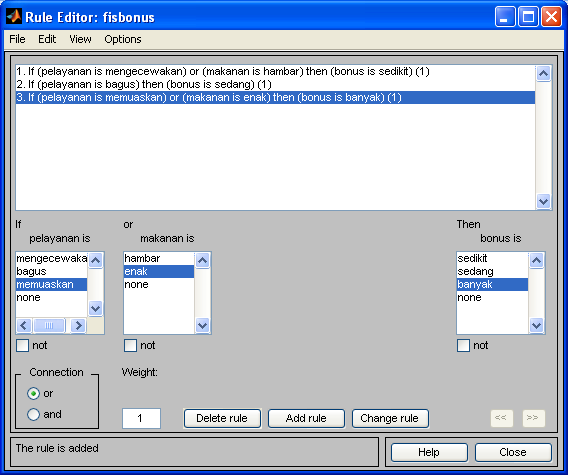 24
Rule Viewer
Rule viewer menampilkan proses inferensi di dalam FIS.
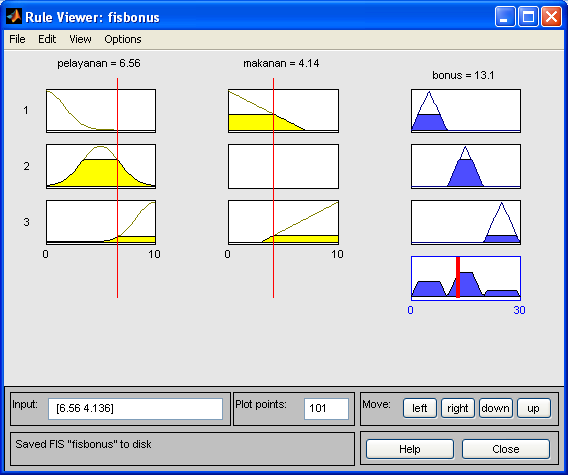 25
Surface Viewer
Surface Viewer menampilkan keluaran FIS dalam plot 3-D
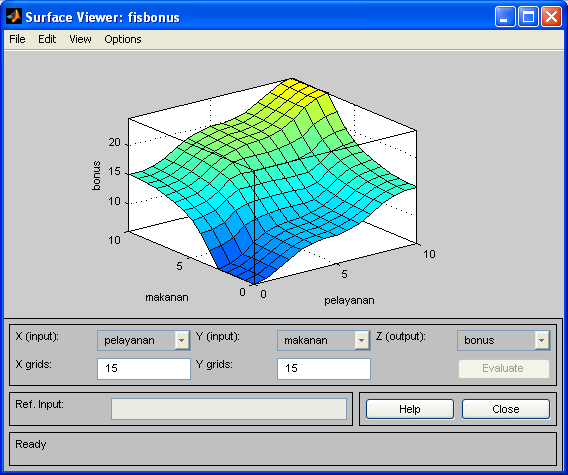 26
Fungsi-Fungsi Penampil FIS
Tiga perintah:
plotfis
plotmf
Gensurf

Ubah terlebih dahulu current directory ke direktori kerja
27
Plotfis
Dari prompt MATLAB, ketikkan perintah-perintah berikut:
	>> a = readfis(‘fisbonus’);
	>> plotfis(a)
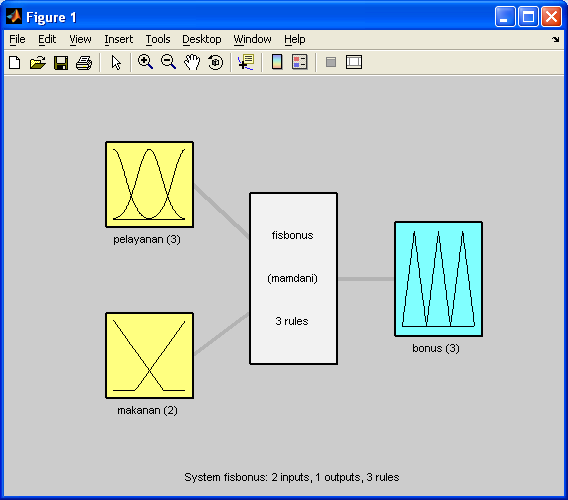 28
Plotmf
	>> plotmf(a, ‘input’, 1)
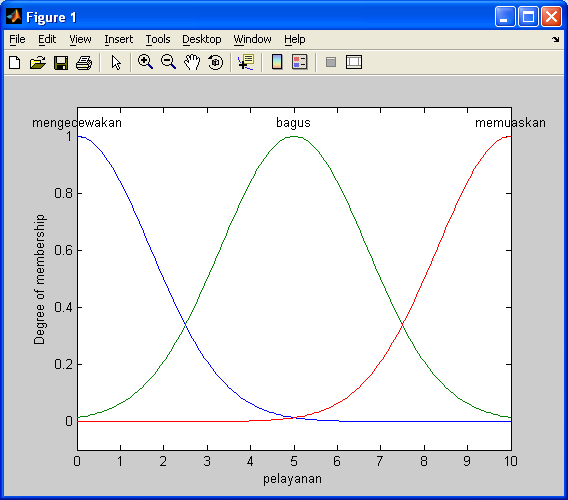 29
>> plotmf(a, ‘input’, 2)
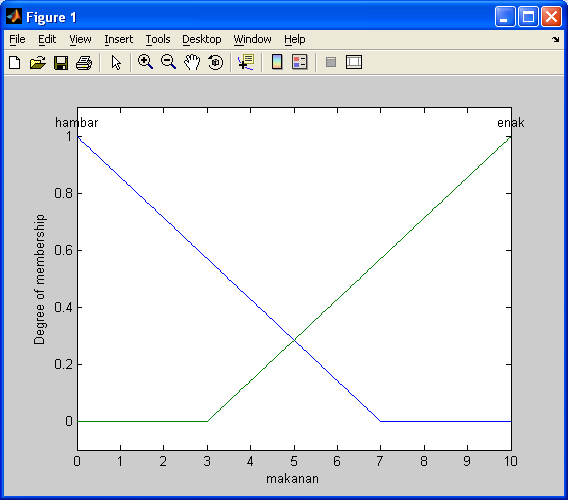 30
>> plotmf(a, ‘output’, 1)
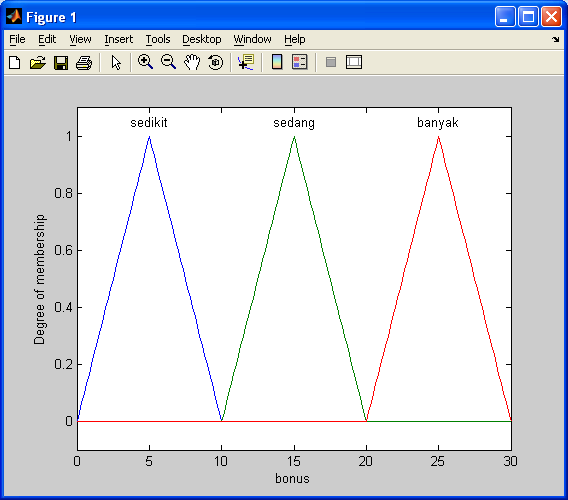 31
Gensurf
	>> gensurf(a)
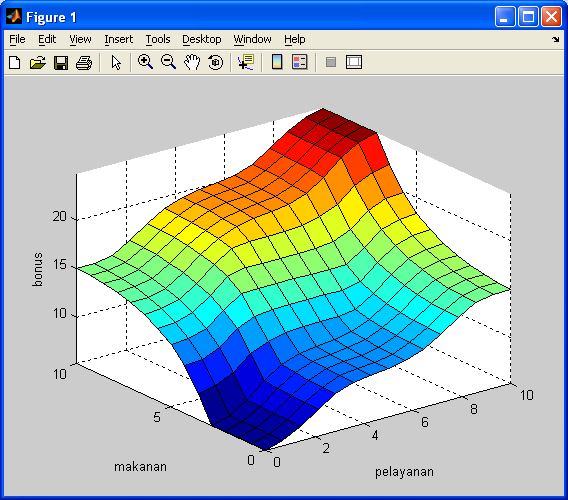 32
Membangun FIS Tipe Sugeno
Dari FIS editor, pilih File  New FIS  Sugeno
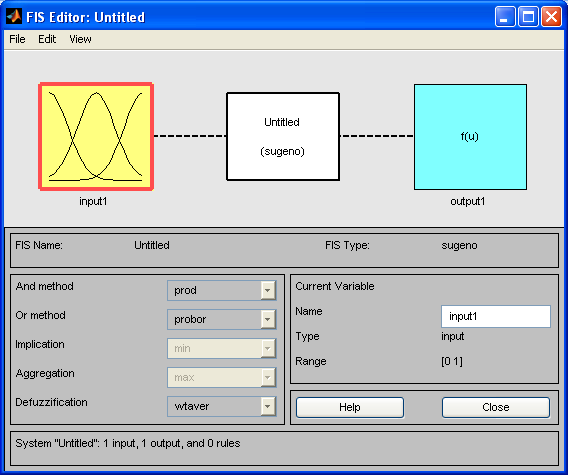 33
Konversi FIS Mamdani  FIS Sugeno
>> fisbonus =readfis('fisbonus');
>> sgnfisbonus=mam2sug(fisbonus)

Respon MATLAB:
	name: 'fisbonus'
      type: 'sugeno'
      andMethod: 'min'
      orMethod: 'max'
    	defuzzMethod: 'wtaver'
      impMethod: 'min'
      aggMethod: 'max'
      input: [1x2 struct]
      output: [1x1 struct]
      rule: [1x3 struct]
34